К зачету по темам №7-9 
(50 баллов)
т9 F/S 
гр5 151,243,236,204-,302, 6 ρ
Домашнее задание.
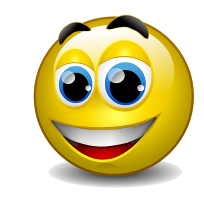 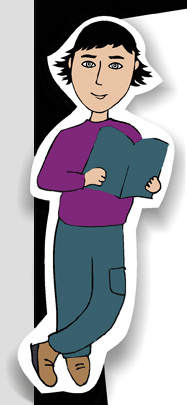 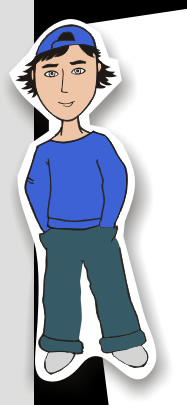 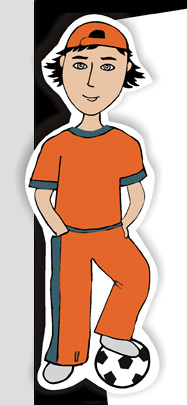 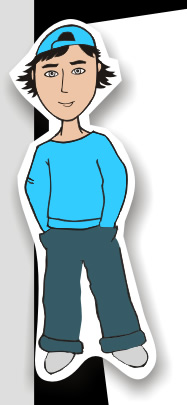 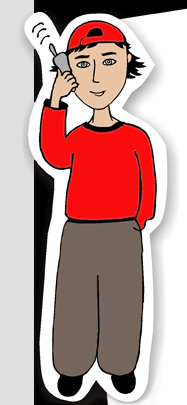 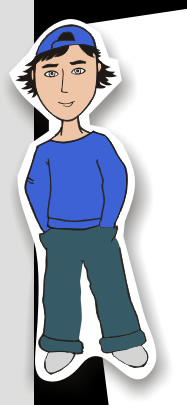 Зачет №2 (Сила, давление) т №№ 7-9
Физика 7
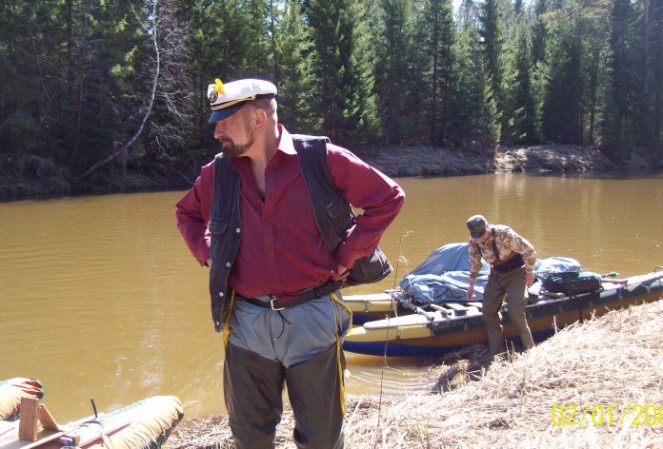 К зачёту №2
давление
и
силы
Стр. 17.
Физика от физика
Зачёт 7-2  «Давление и силы» (практика)
1.  Чтобы  найти коэффициент трения нужно (лр7)  стр.14
2. Чтобы  найти жесткость пружины. (лр6)  стр.13
3. Сила тяжести, тела массой  M = 10кг рана….   
    Вес тела, массой  m = 100кг равен . . 
4. Давление. р=100 000 Па – это..  
         ( 10 м/с – это    900кг/м3- это значит…)  т9стр15
5. Сила. 1 Ньютон.   Чтобы тело двигалось  равномерно необходимо. (т7,стр.12)
 6. Сила тяжести.    Вес тела. (т7,стр.12)
Стр. 17
Зачёт 7-2  «Давление и силы» (теория)
1. Вес равен силе тяжести, когда….    
2. Сложение  сил.    
3. F- . . .,.  p = 1000  Па, S = 3 м2    
4. Характеристики силы 1. . . . . . 2. . .  . . . 3. .
 5.Сила упругости зависит от…    
6. Причиной силы трения является. . Сила трения зависит от …

7. Сила трения покоя возникает
8. Чтобы  увеличить давление … Чтобы  уменьшить  давление….
9м.  F = P + gV,      -?              F = P + gV,       V-?

10м. 20 см2 = …..м2                    200 мм2 = …..м2
 11м. 0,3/ 0,0006 = . . . . . .  . .       0,2/0,00004= . . . . . . .
Стр. 17.
F= Р+ gV
Вычтем из обеих частей  Р
F-P= Р-P+ gV
Разделим обе части на gV
F-P= gV
F-P
gV
F-P
=
=
gV
gV
gV
Математика,  можно на стр.17
F= Р+ gV
Вычтем из обеих частей  Р
F-P= Р-P+ gV
Разделим обе части на g
F-P= gV
F-P
gV
F-P
=
V=
 g
 g
 g
Математика
F тяжести – сила тяжести  – сила, с которой планета притягивает к себе данное тело. Направлена к центру Земли. F = mg, где g=9,8Н/кг  на Земле, 
на Луне g=1,6Н/кг,  т.е. 1кг Луна притягивает с силой 1,6Н
P(Н) Вес – сила, с которой тело действует на опору или на подвес. 
Р = mg, (только при равномерном движении).
Невесомость – состояние, при котором тело не действует ни на опору, ни на подвес.
Кг – это масса (инертность),
Ньютоны – это вес (сила).
ФотФ   тема №7
8.Сила тяжести – это сила, с которой  Земля притягивает  меня к себе, всегда равна mg. 
8.Вес тела – это сила, с которой я действую на опору или на подвес. Мой вес 780Н.
mg
N
Р
5.Масса тела – мера инертности тела, моя масса 78кг.
5.Инертность – это свойство тела сопротивляться изменению скорости.
1 закон Ньютона. Тело будет находится в состоянии прямолинейного и равномерного движения (покоиться), если сумма сил действующих на данное тело равно нулю. Я покоюсь, потому,   что …
780Н
Я действую на пол с силой  780Н вниз, значит и 
пол действует на меня с силой 780Н, но вверх.
780Н
ФотФ   тема №7
Сила увеличилась в 2 раза
Давление увеличилось в 2 раза
Площадь увеличилась в 4 раза
Давление уменьшилось в 4 раза
Давление увеличилось в 5 раз
Площадь уменьшилась в 5 раз
Давление уменьшилось в 2,7 раза
Сила уменьшилась в 2,7 раза
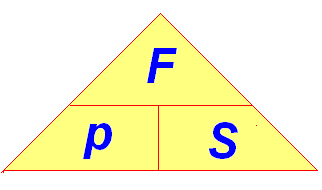 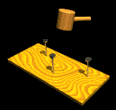 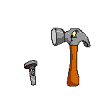 ФотФ   тема №9
рука… магнит… ракетка…
величина
СИЛА = действие  
другого  ТЕЛА
F
Fтяж
направление
точка приложения
а
F- причина v… (2 з-н Н)
св-во  тел препятствовать  v  
это       инертность
покоится      F =0       v=0      равномерно     (1 з-н Н )
мера инертности  масса
 m=1кг       эталон!!
1 Н = F ,которая у
тела m=1кг за 1с v на 1м/с 
т.е.  ускорение 1 м/сс
     2м/с…3м/с…4 м/с…
m труднее… (2 з-н Н)
F
F =mа
= а
m
Земля
ФотФ   тема №7
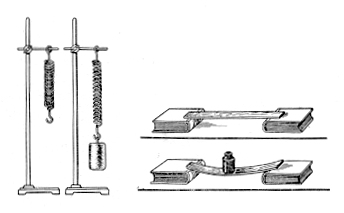 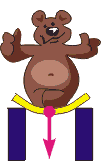 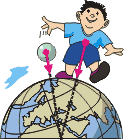 ФотФ   тема №7
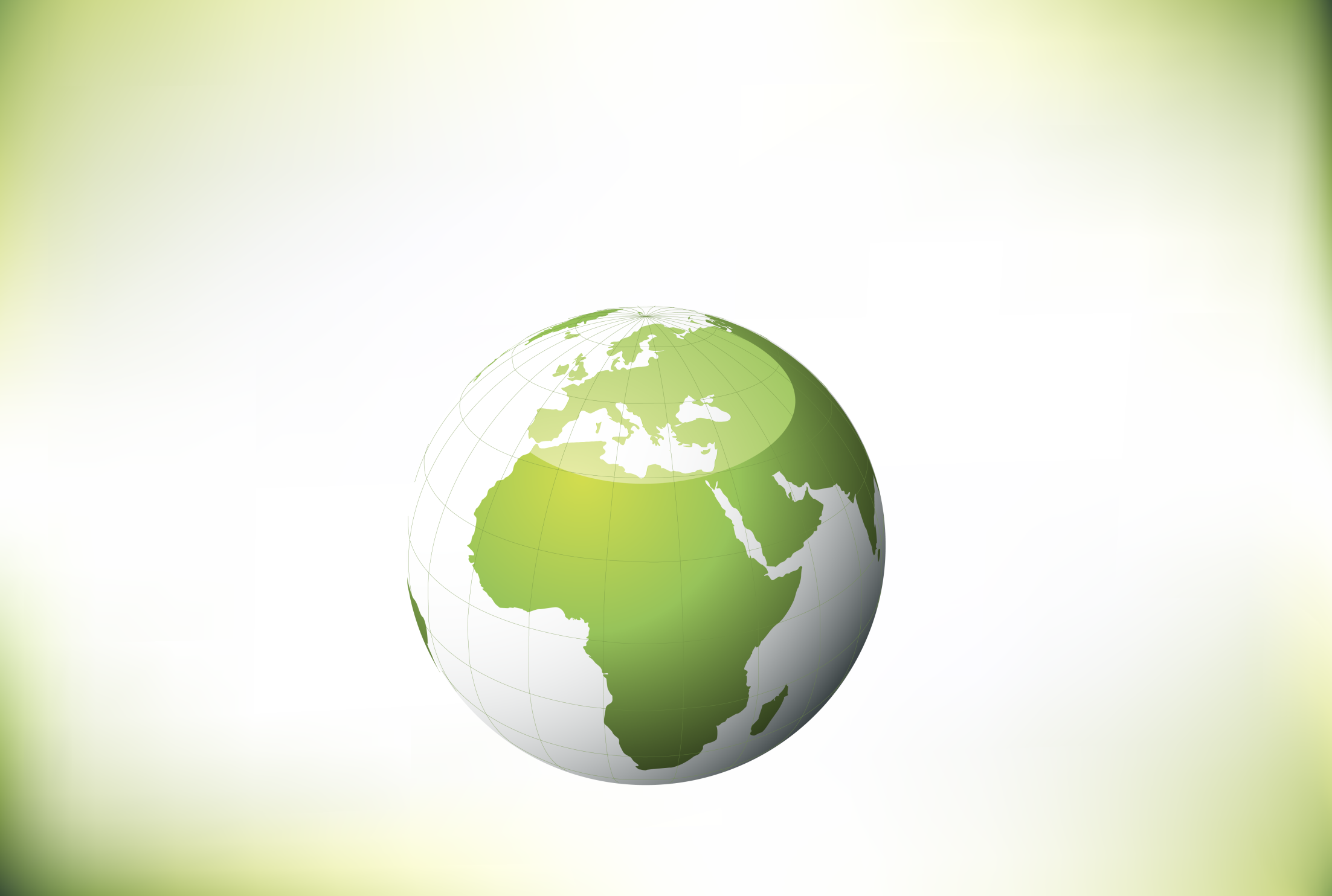 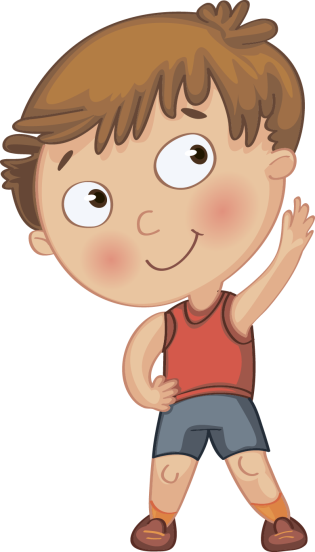 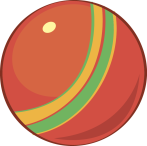 Сила тяжести
F
F
F тяжести = F притяжения к  
ФотФ   тема №7
ПРЗ№ 2, стр.35
РАВНОдействующая
50Н- 30Н=20Н
S1    +S2   = S0
S1
S2
S0
Fм + Fтр = R
2км +3км =5км
Fм
vкат
V2кат+v2теч = v2отн. берега
Fтр
vотн. берега
vтеч
32 + 42 = 52
R
vкат + v теч = vотн. берега
Сложение векторов (правило треугольника!!!)
На голову первого второй….
Начало первого… с концом последнего!!!
ФотФ   тема №7
Лабораторная работа № 6
Градуирование пружины.  Измерение веса тел. Измерение жесткости пружины.
ОБОРУДОВАНИЕ: пружина на колодке, линейка, набор грузов по 1Н,
Ход работы:
Стр. 13///ФотФ стр. 30
измеряют при равновесии  (Fтяж = Fдин)
Fдин
L
0,1Н
Fу = kL (з-н Гука)
0
деформация
жесткость
L
0,5
Fдин
Fупр
k =
1
1,5
2
Mg
Mg
Вывод: жесткость пружины  составляет 69Н/м, это значит при деформации в 1м сила упругости будет 69 Н.
останавливаются… FТР   v
от N
Fтр                 шероховатости 
                   притяж. молек.
Fтр
N
коэффициент
трения

Fтр =
N
смазка
=
FТР.  КАЧЕНИЯ  = 1/25 FТР. СКОЛЬЖЕНИЯ
колёса… подшипники
ФотФ   тема №8
пытаемся…FТР.ПОКОЯ
F ВНЕШН.  FТР.ПОКОЯ 
но   N
Fтр.п  п N
Разгон…   FМОТОРА
a
N
FМОТОРА
Поворот…
Fтр.покоя
Fтр
Fтр.покоя
(в кузове…)
Mg
Ткани…
суд над  FТР ( -, +)
ФотФ   тема №8
останавливаются… FТР   v
от N
Fтр                 шероховатости 
                   притяж. молек.
Fтр
N
коэффициент
трения

Fтр =
N
смазка
=
FТР.  КАЧЕНИЯ  = 1/25 FТР. СКОЛЬЖЕНИЯ
колёса… подшипники
ФотФ   тема №8
пытаемся…FТР.ПОКОЯ
F ВНЕШН.  FТР.ПОКОЯ 
но   N
Fтр.п  п N
Разгон…   FМОТОРА
a
N
FМОТОРА
Поворот…
Fтр.покоя
Fтр
Fтр.покоя
(в кузове…)
Mg
Ткани…
суд над  FТР ( -, +)
ФотФ   тема №8
Лабораторная работа № 7
Измерение силы трения и определение коэффициента трения скольжения и покоя  дерева по бумаге
ОБОРУДОВАНИЕ: динамометр,  брусок, набор грузов по 1Н,
Ход работы:
ФотФ Стр. 32
Для диагностики стр.15
ФотФ   тема №8
измеряют при v = const (Fтр - Fдин=0)
Fтр
Fдин
N
Mg
=
=
N - Mg=0
N
Fдинамометра
Fтр
Вывод: коэффициент трения скольжения  составляет 0,25,  это значит, что сила трения меньше силы нормального давления в 4 раза.
Аналогично для трения покоя  (Fтр.покоя = Fдин)
Mg
N - Mg=0
Вывод: коэффициент трения покоя  составляет 0,35,  это значит, что сила трения меньше силы нормального давления в 2,8 раза
1.С использованием условия равномерного движения.
Fдин
0,3
0,5
0,7
Mg
1,8
2,8
3,8
измеряют при v = const  (Fтр = Fдин)
=
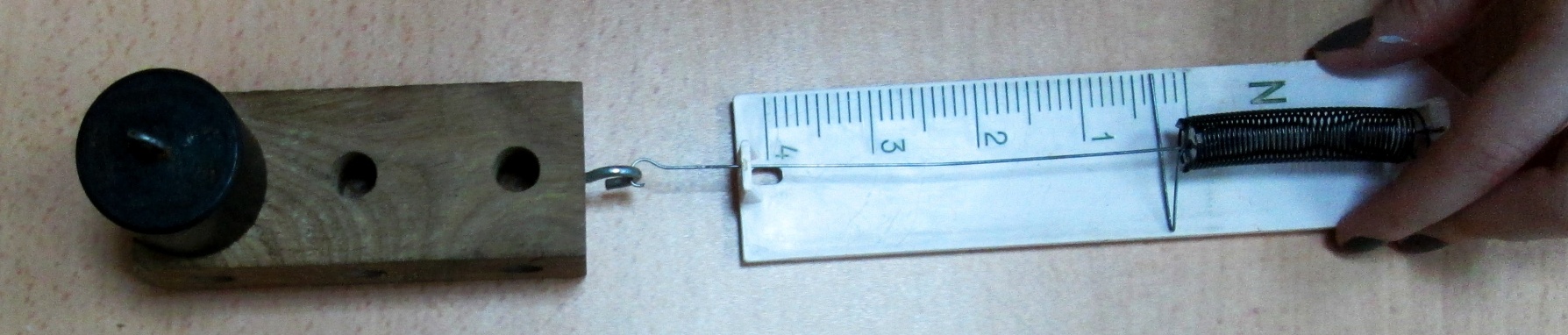 Fдинамометра
=0,17
0,3Н
=
Fтрения
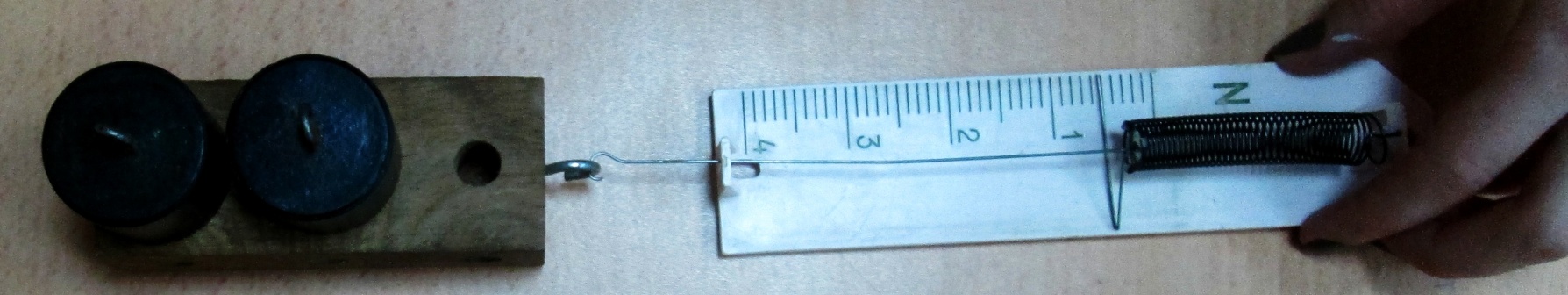 =0,18
=
0,5Н
Сила -…действие другого тела!
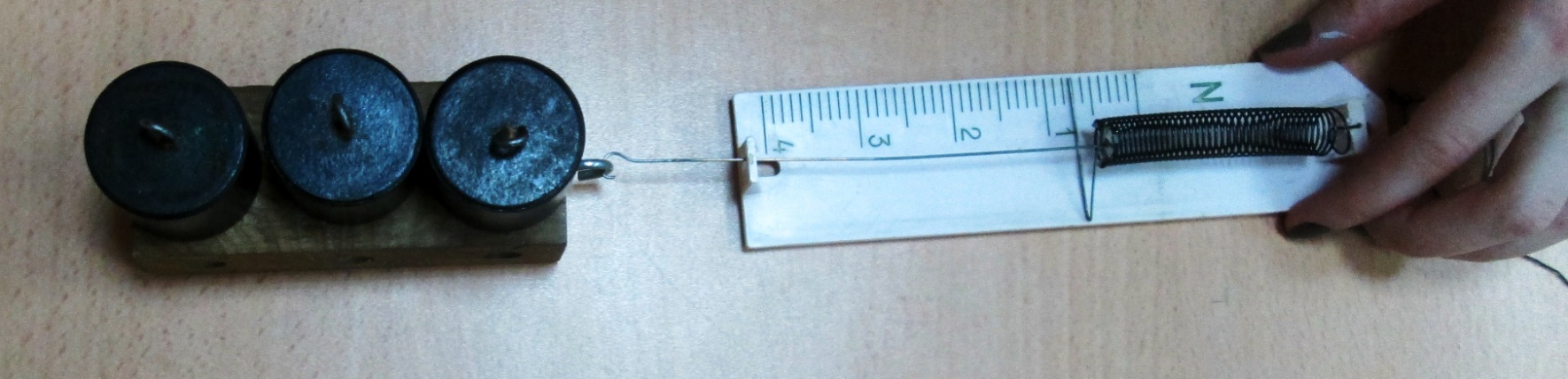 =0,18
=
Fупр = - k L
Fтр.п ≤ п N
0,7Н
2. С использованием условия 
 равновесия (v=0).
Fдин
0,4
0,6
0,8
Mg
1,8
2,8
3,8
=
(Fтр/п = Fдин) 1з-н Н
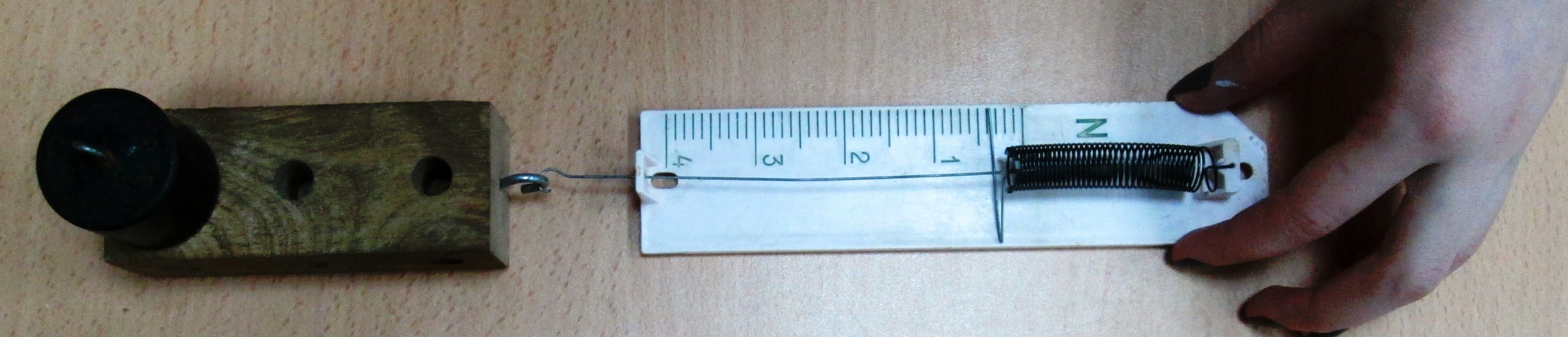 =0,22
=
0,4Н
Fдинамометра
Fтрения п
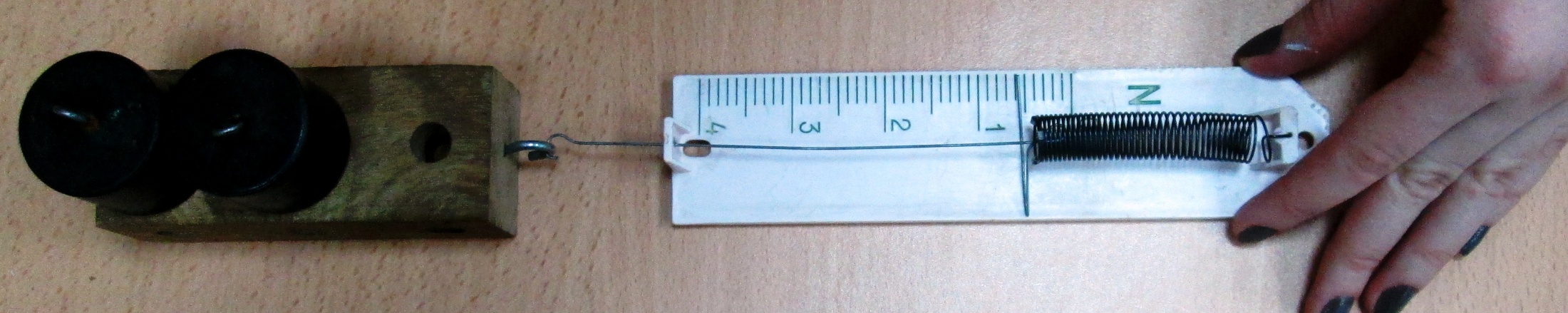 =0,21
=
0,6Н
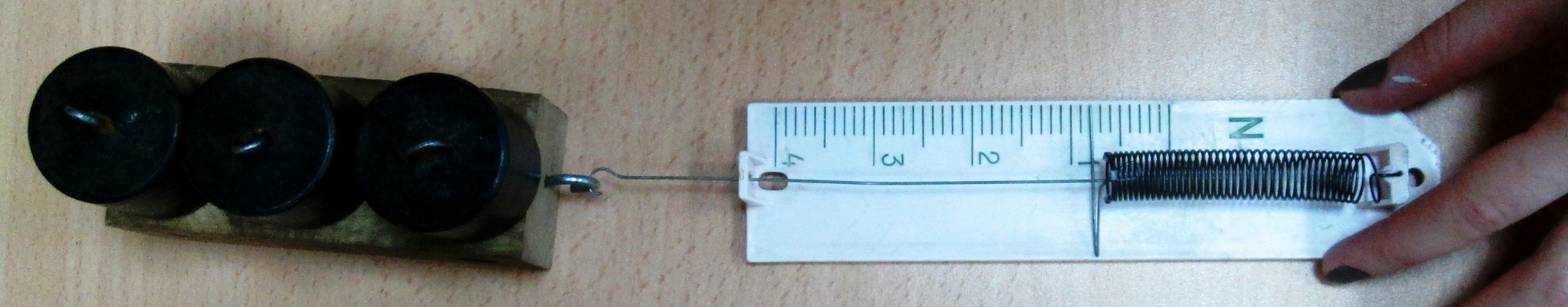 Сила -…действие другого тела!
=0,21
=
Fупр = - k L
Fтр.п ≤ п N
0,8Н
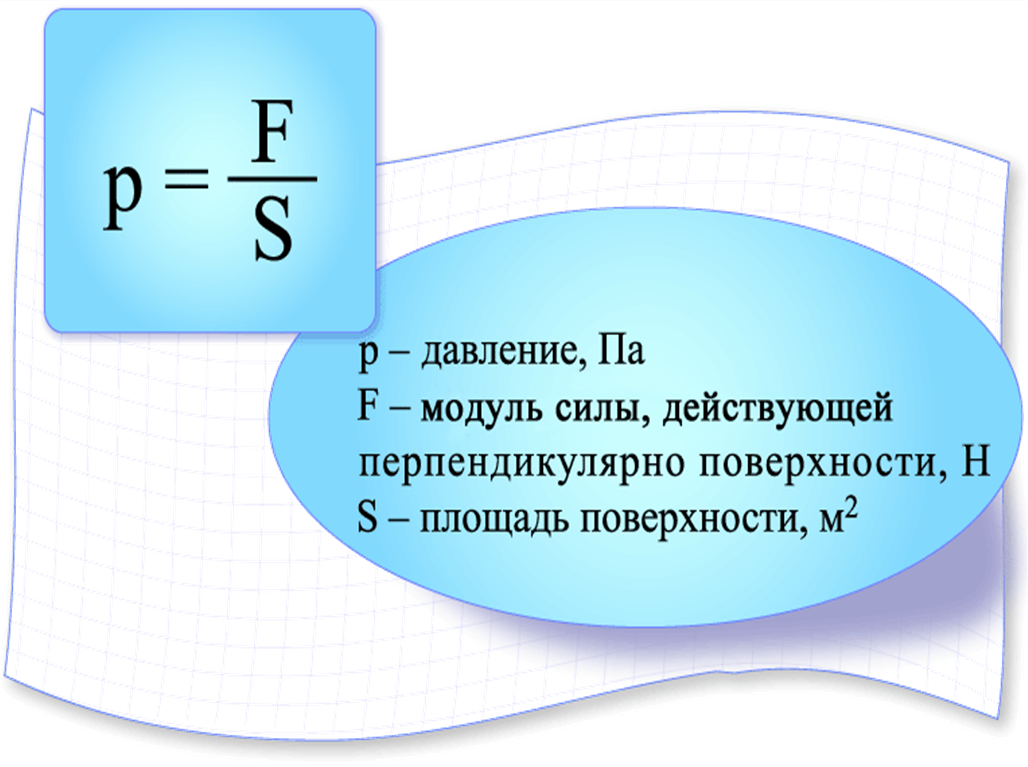 ФотФ   тема №9
кнопка / от  FДАВЛ
результат  действия  И  от S ОПОРЫ
F
1Н
=p
давление
 Па =
S
1м2
ч.р. F, действующей на 1 м2
ФотФ   тема №9
S
S
лыжи           
 танк   
 фундамент 
 шины
оса
Гвоздь
нож
 ….
давление
давление
ФотФ   тема №9
Р
mg
Р
F
 Vg
=
=
p=
=
S
S
S
S
h
p=
gh
ФотФ   тема №9
6.  Какова площадь подошв обуви мальчика, если его масса 48 кг и он оказывает давление 1,5 кПа? Ответ запишите в м2 с точностью до сотых.
Р
mg
Р
F
=
=
p=
S
S
S
mg
48кг9,8Н/кг
S
=
=
p
1500Н/м2
0,30м2
=
ФотФ   тема №9
К теме №8     гр3(F)356,358,344+,347,349
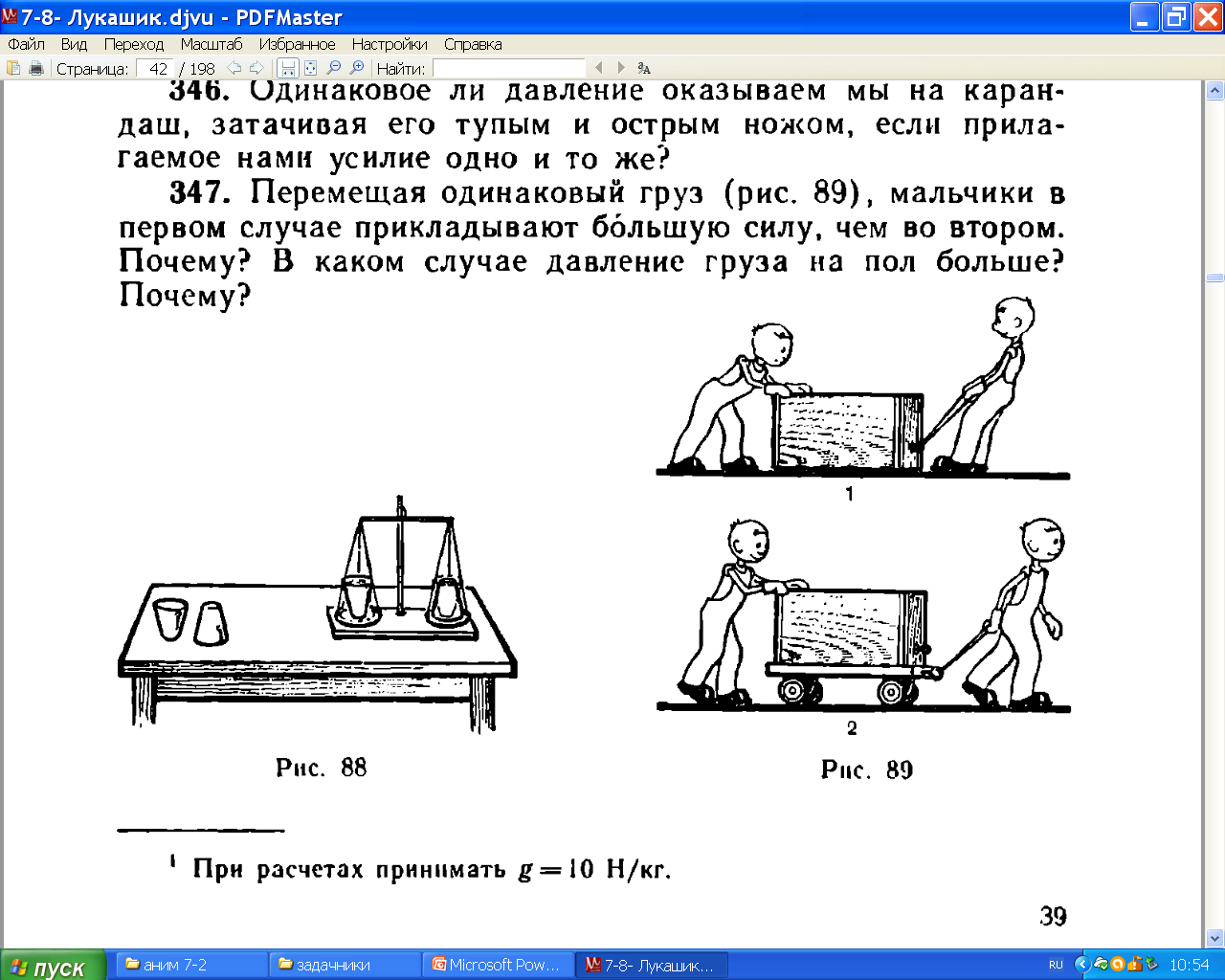 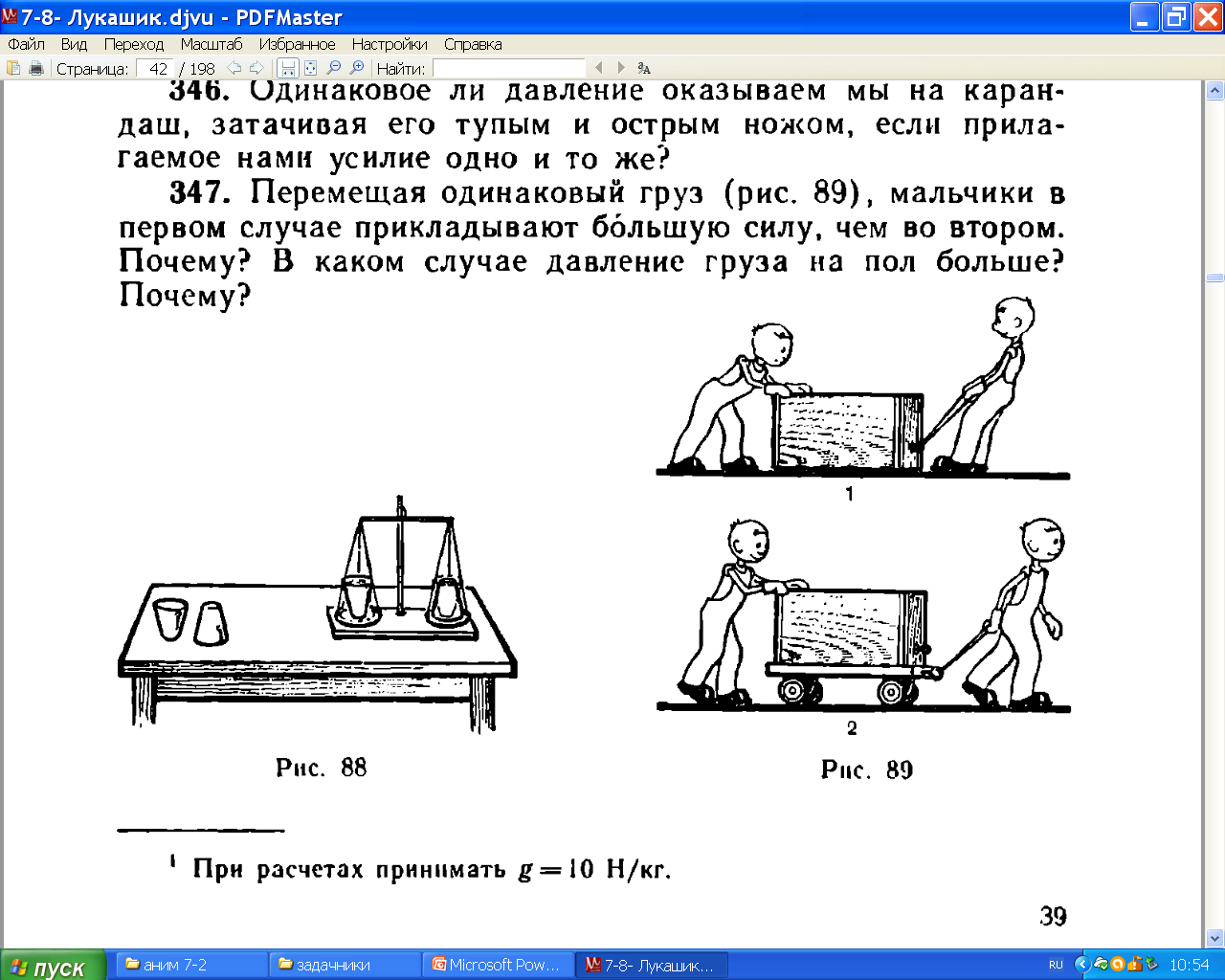 Что? Ящик двигается равномерно.
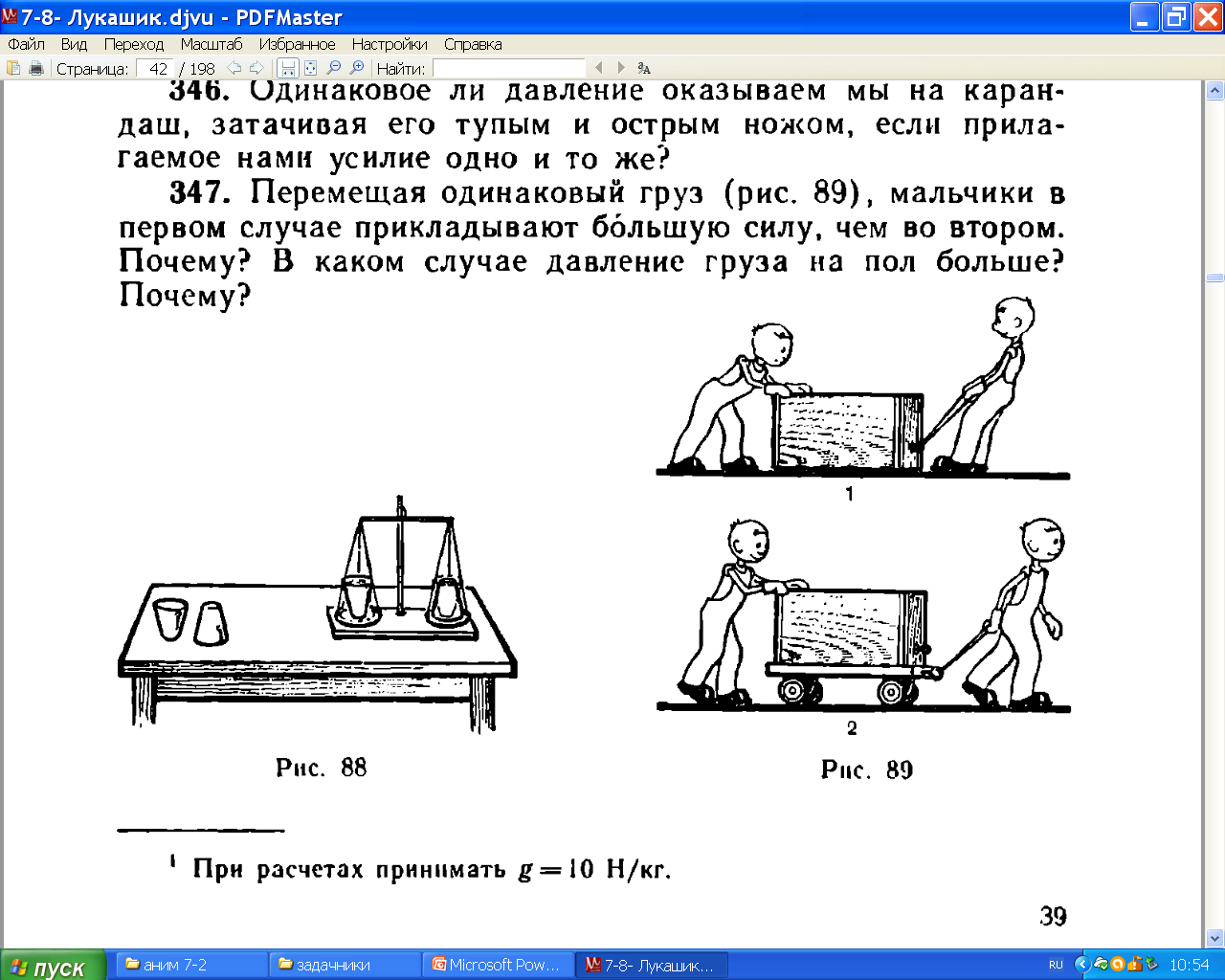 Почему? Сумма сил,
 действующих на ящик 
равно нулю
N
N
Fверёвки
Fверёвки
Fтр
Fтр
Mg=N
Fверёвки=Fтр
Сила трения качения гораздо меньше силы трения скольжения.
Mg
Mg
Fверёвки=Fтр
РЗ к теме №8
1.Чему равна сила трения, если брусок движется равномерно?  Ответ запишите в Н с точностью до десятых.
2
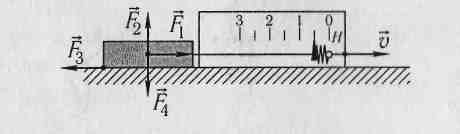 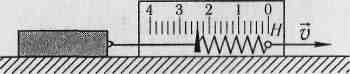 3. Дети тянут санки, прилагая в направлении    движения силы 7 и 10 Н. Сила сопротивления равна 14 Н. Чему равна равнодействующая этих сил? Ответ запишите в Н с точностью до целых и сделайте рисунок.
14Н
17Н
3Н
4. Чему равна сила сопротивления, если брусок движется с постоянной скоростью? Масштаб указан на рисунке. Ответ запишите в Н с точностью до целых.
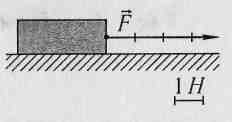 4Н
Тест №2 (Сила, давление) т №№ 7-9
Физика 7
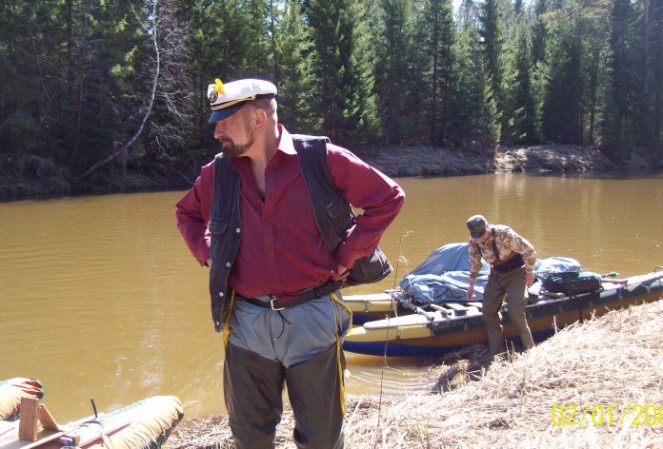 К тесту №2
давление
и
силы
Стр. 19.
Физика от физика
1. По какой формуле Вы будете находить давление                   
 1. P=mg 2.           3.             4. p=gh    5. F=pS  6.Fу=kL                                            7. Fтр = N
2. По какой формуле Вы будете находить силу давления.
1.Вес тела
2 Давление.
3.Плотность вещества.
 4 Давление однородного столба.
5. Сила давления
6.Сила упругости.
7. Сила трения
3. В котором из сосудов давление жидкости на дно самое большое. 1. вода  2. ртуть, 3 – бензин, 4 – масло,
 5 – во всех одинаковое.
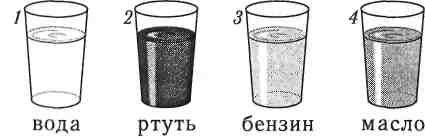 p=gh
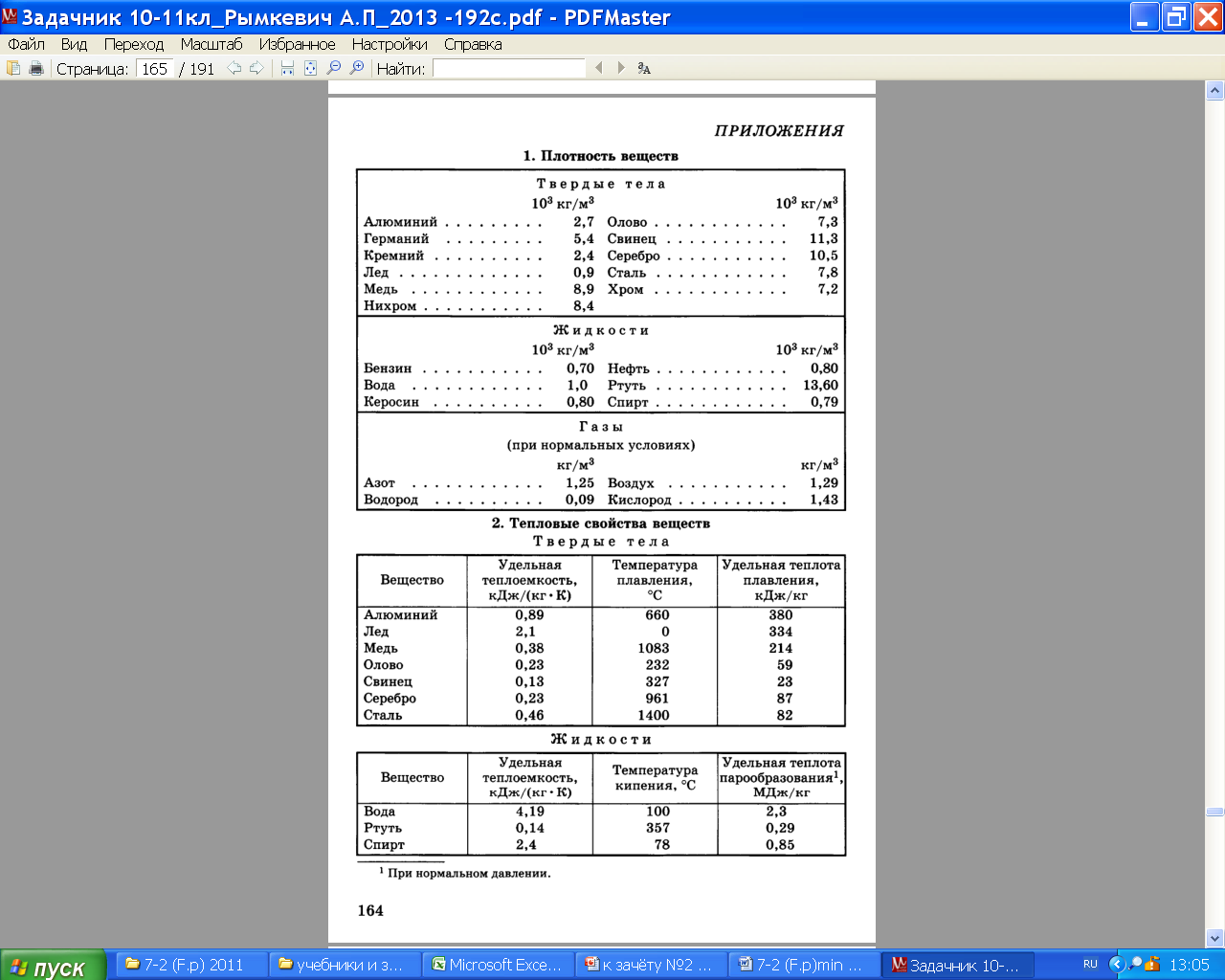 4. Найдите неверный ответ.   Давление стараются уменьшить следующими способами.
1. увеличивают площадь нижней части фундамента
 2) шины грузовых автомобилей делают шире
3) колеса заменяют гусеницами 
 4) уменьшают число колонн, поддерживающих платформу. 
   д) Встают на лыжи.
F
давление
S
5.     Какое давление оказывает на грунт мраморная колонна, масса которой 6 тонн, если площадь основания 1,5 м2?   Ответ запишите в кПа с точностью до целых.
Р
mg
Р
F
=
=
p=
=
S
S
S
h
6000кг9,8Н
=
39
кг1,5 м2
=
39200Па=
39кПа
5. На иглу при шитье действуют силой  4 Н. Вычислите давление, которое оказывает игла, если площадь острия 0,01 мм2. Ответ запишите в МПа с точностью до целых.
F
4H
F
=
p=
S
1×10-8
4×108
400МПа
=
400
=
8. Сила — это причина…
а) движения тела 
б) изменения скорости движения тела
 в)  постоянной скорости движения тела 
 г) относительного покоя тела
2
10.  Продолжите предложение и укажите неверный ответ. Сила характеризуется...
а) числовым значением 
в) временем действия 
б)  направлением 
г) точкой приложения.
3
9,10. Вес и сила тяжести, действующая на человека, если он выпьет стакан воды вместимостью 0,3 л, увеличатся соответственно на... Ответ запишите в Н с точностью до десятых.
3
mg
Р
0,3кг×
9,8Н/кг
=
=
=3Н
Fтяжести
Р
×
V
m =
m =
0,3м3/1000
=
1000кг/м3×
0,3кг
11. Чему равна сила сопротивления, если брусок движется с постоянной скоростью? Масштаб указан на рисунке. Ответ запишите в Н с точностью до целых.
Fс
4Н
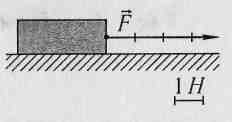 Движение бруска равномерное, т.к. сила динамометра компенсирует силу сопротивления.
11. Дети тянут санки, прилагая в направлении движения силы 7 и 9 Н. Сила сопротивления равна 6 Н. Чему равна равнодействующая этих сил? Ответ запишите в Н с точностью до целых и сделайте рисунок.
10Н
6Н
9Н
7Н
14. На рисунке приведен график зависимости величины силы упругости от удлинения пружины. Чему равна жесткость пружины? Ответ запишите в Н/м с точностью до целых.
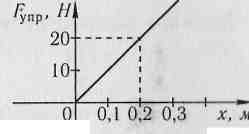 Fу = kL (з-н Гука)
жесткость
20Н = k 0,2м
100
k= 100Н/м